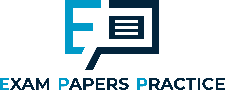 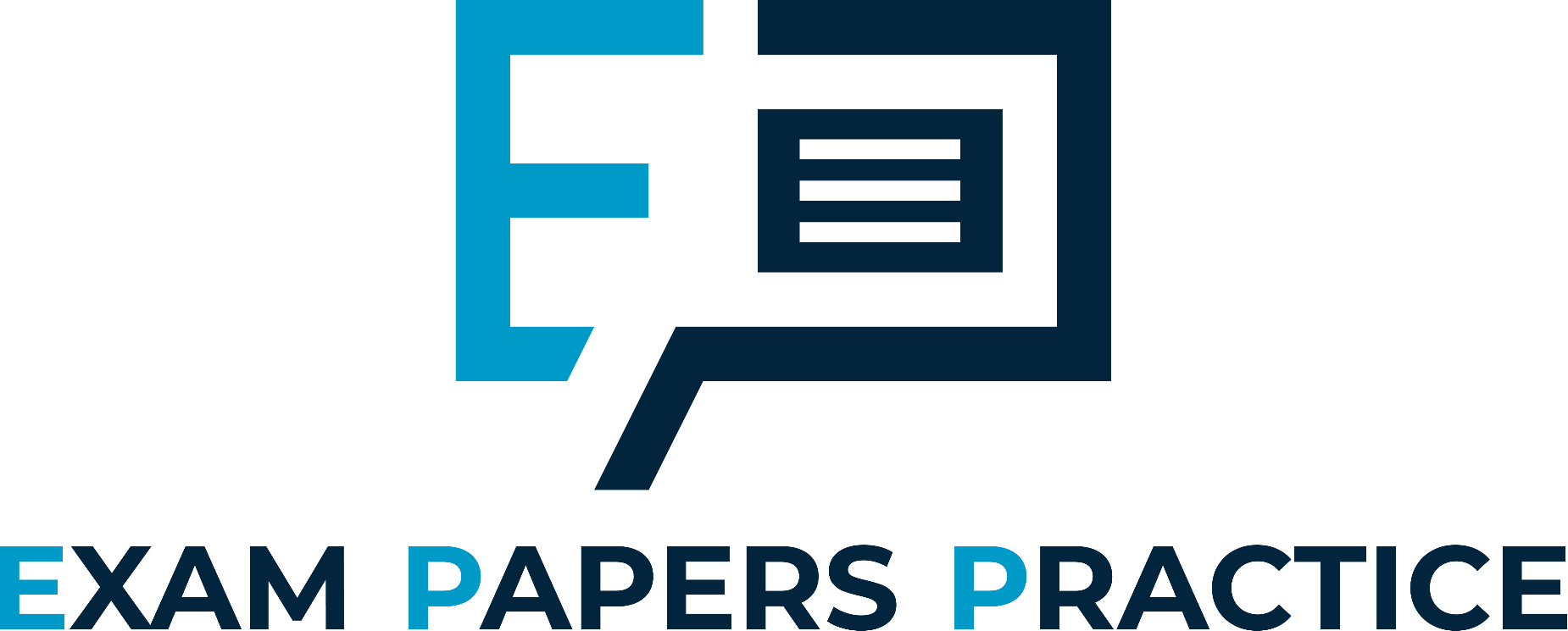 Edexcel IGCSE Biology
12 - Investigating Photosynthesis
Pondweed, the Variegated Leaf and the Bell Jar
1
For more help, please visit www.exampaperspractice.co.uk
© 2025 Exams Papers Practice. All Rights Reserved
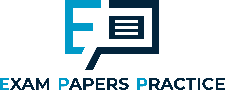 Pondweed and Photosynthesis
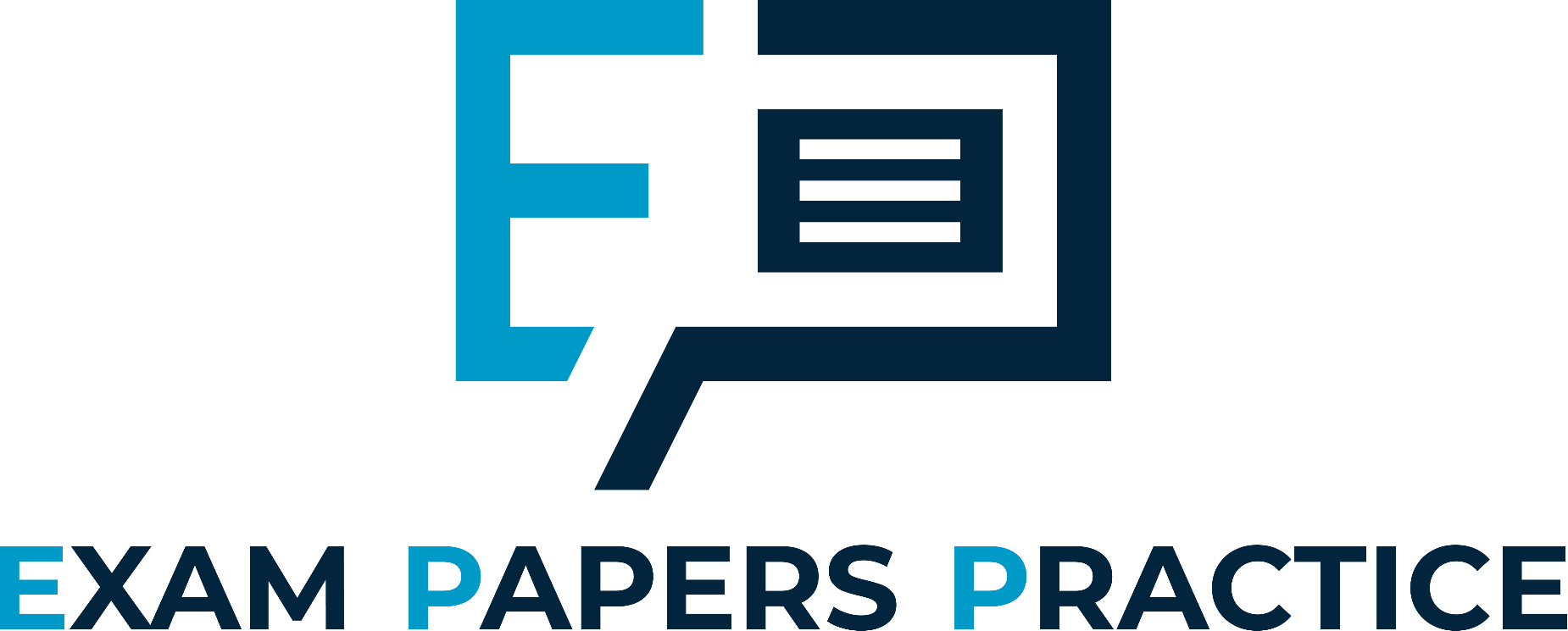 Specification Point 2.23
Practical: Investigate photosynthesis, showing the evolution of oxygen from a water plant, the production of starch and the requirements of light, carbon dioxide and chlorophyll.
Photosynthesis releases oxygen (O2) as a gas.
O2 is a waste product from photosynthesis.
When an aquatic plant is submerged, O2 is seen as bubbles.
An example of an aquatic plant is pondweed.
The faster the rate of photosynthesis, the more bubbles are released.
One measure of photosynthesis is bubbles of O2 per minute.
Photosynthesis practical video.
S. pectinata is a species of pondweed that photosynthesises underwater.
2
For more help, please visit www.exampaperspractice.co.uk
© 2025 Exams Papers Practice. All Rights Reserved
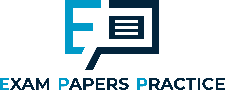 The distance of the pondweed from a desk lamp can be varied using a ruler. This will change the light intensity of the experiment.
As the distance from the lamp increases, the rate of photosynthesis decreases. This is because the light intensity also decreases.
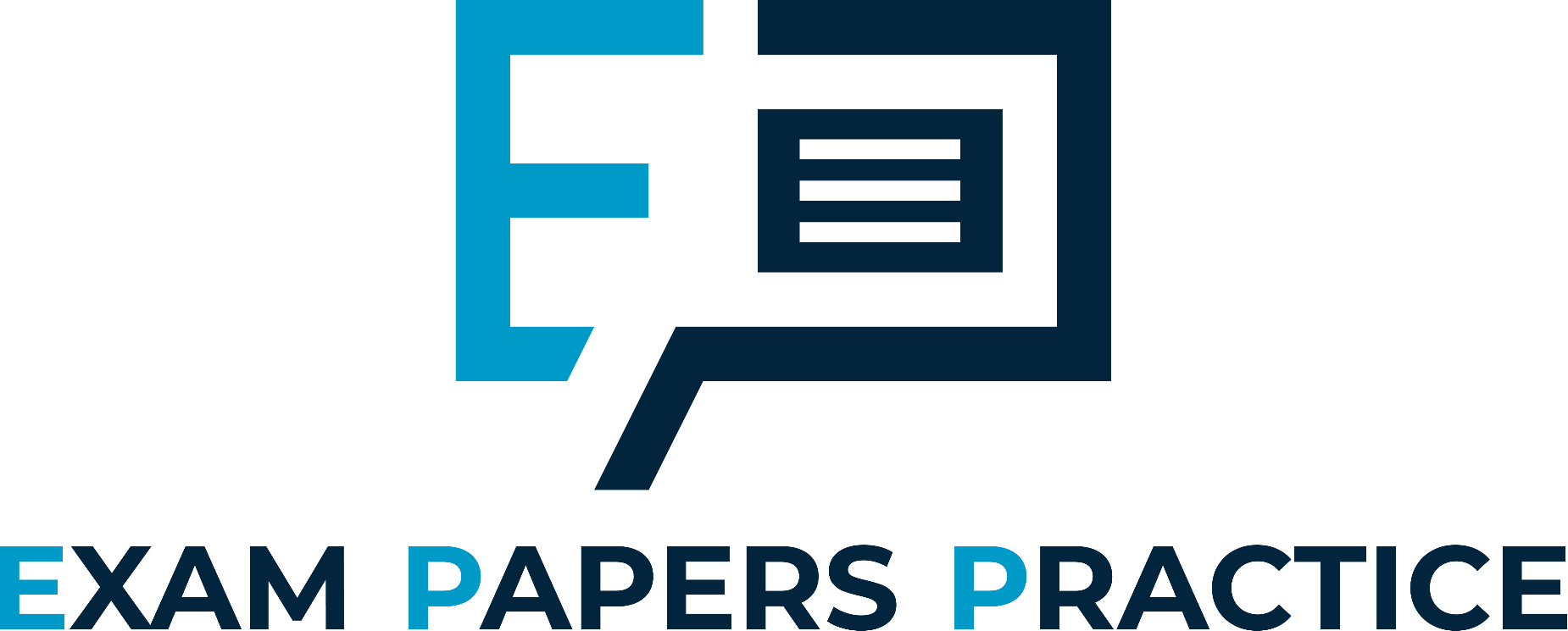 BUBBLES OF O2 PER MIN →
DISTANCE FROM LAMP (CM) →
3
For more help, please visit www.exampaperspractice.co.uk
© 2025 Exams Papers Practice. All Rights Reserved
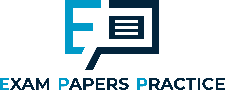 Testing for Starch
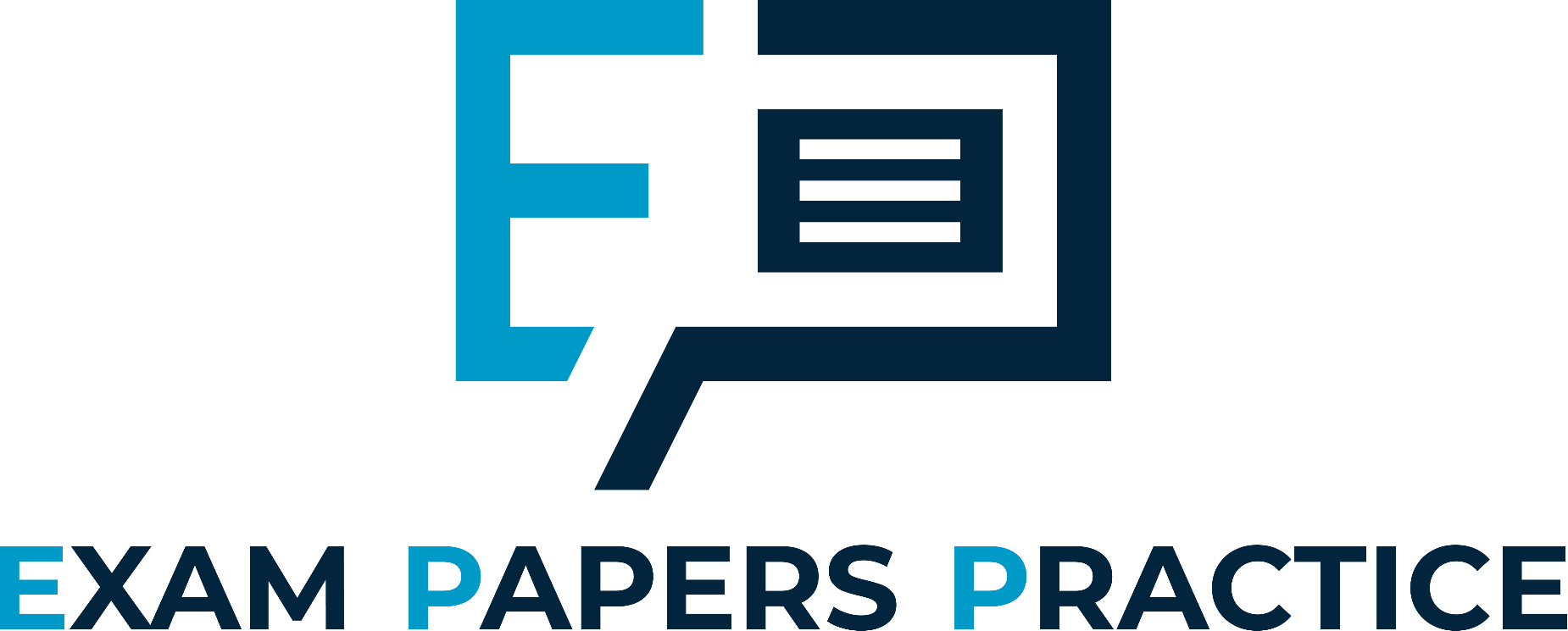 Glucose created during photosynthesis is converted to starch for storage.
Starch is stored in the leaves of a plant.
Chlorophyll is a green pigment that is is required for photosynthesis.
Without chlorophyll photosynthesis cannot occur.
Leaves without chlorophyll will not create starch.
Submerge the top half of a leaf in boiling ethanol.
This removes the chlorophyll from the leaf cells.
Cover the leaves in iodine.
The regions of the leaf that still contain chlorophyll will turn blue-black.
The regions of the leaf without chlorophyll will remain orange.
Testing for starch practical video.
4
For more help, please visit www.exampaperspractice.co.uk
© 2025 Exams Papers Practice. All Rights Reserved
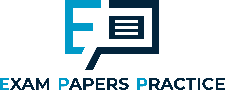 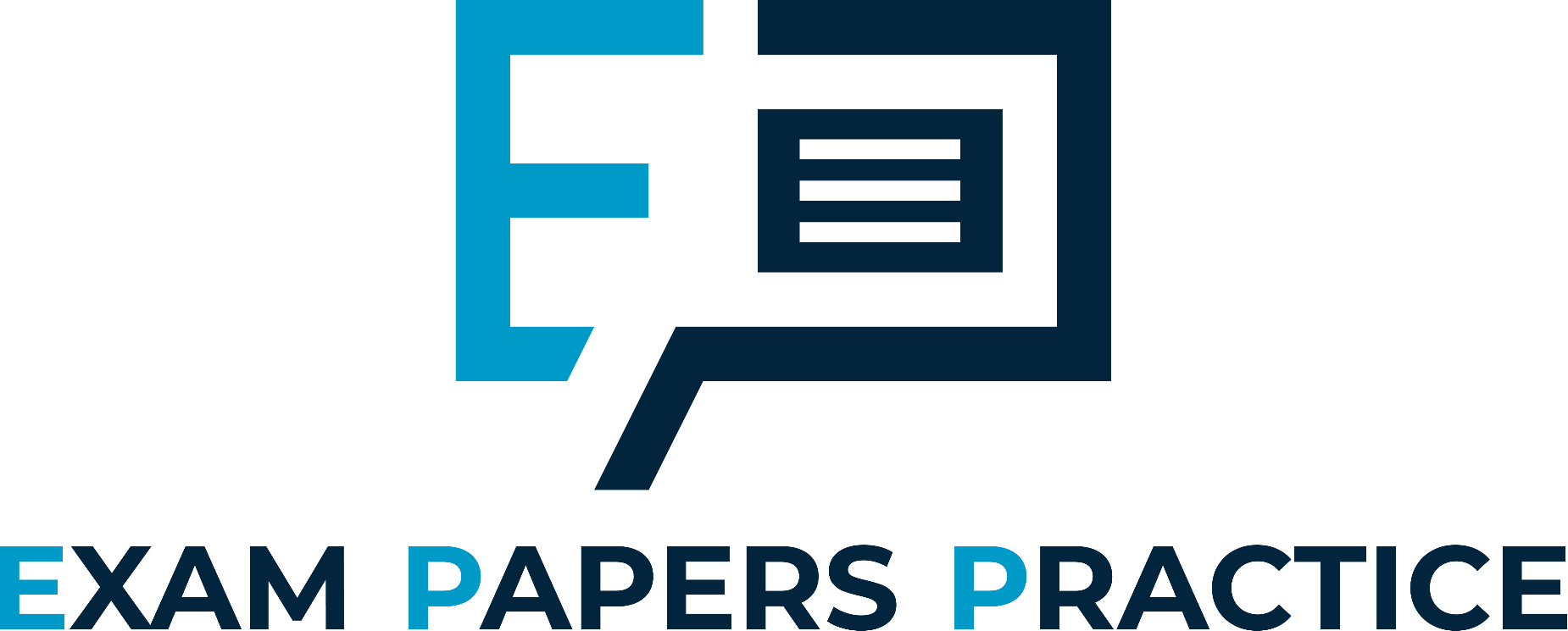 LEAF WITH CHLOROPHYLL
LEAF WITHOUT CHLOROPHYLL
Leaves that have had their chlorophyll removed will contain no starch and return a negative iodine test.

Leaves with their chlorophyll intact will still photosynthesise, converting glucose to starch and will return a positive iodine test.
5
For more help, please visit www.exampaperspractice.co.uk
© 2025 Exams Papers Practice. All Rights Reserved
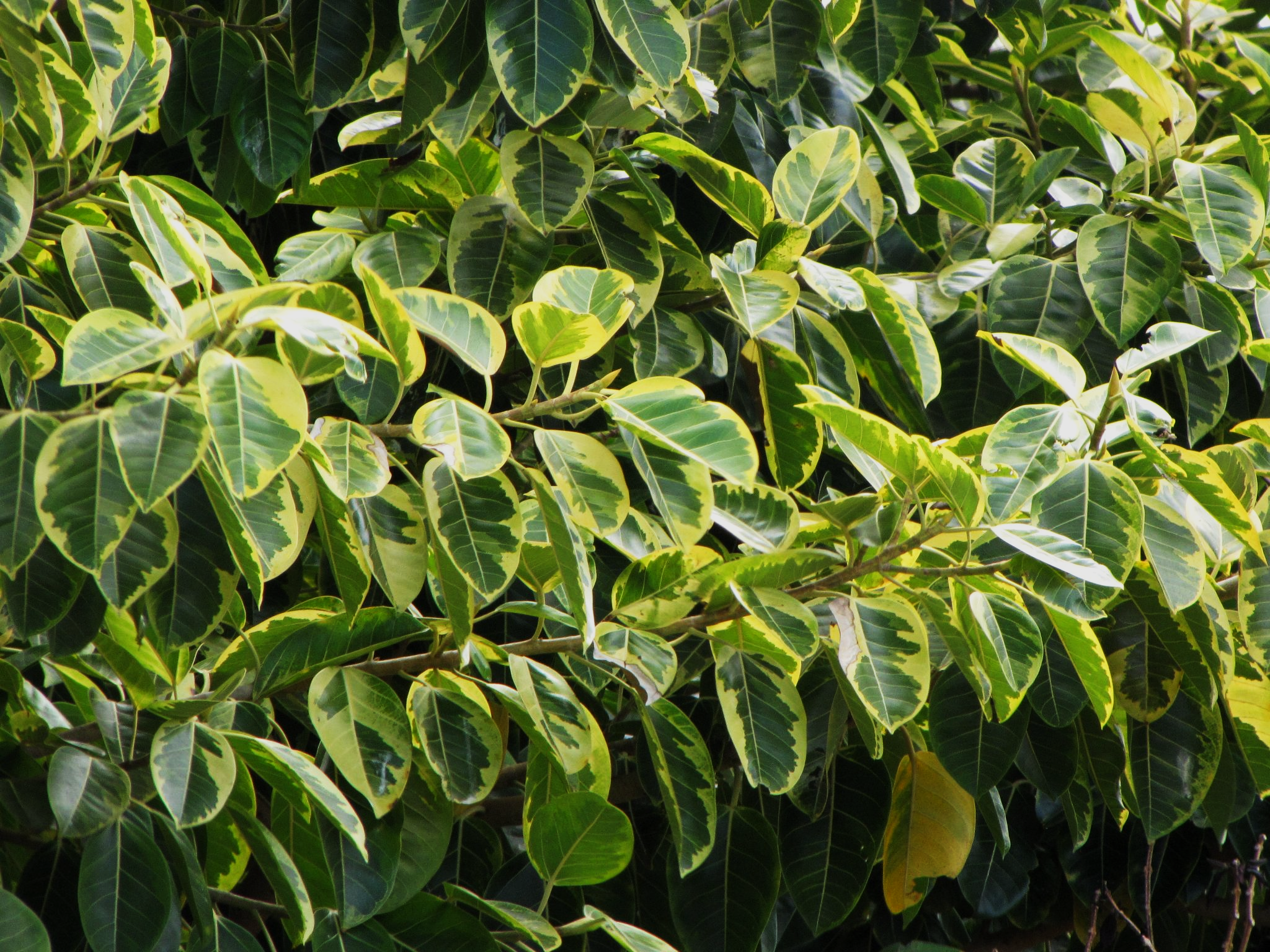 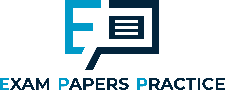 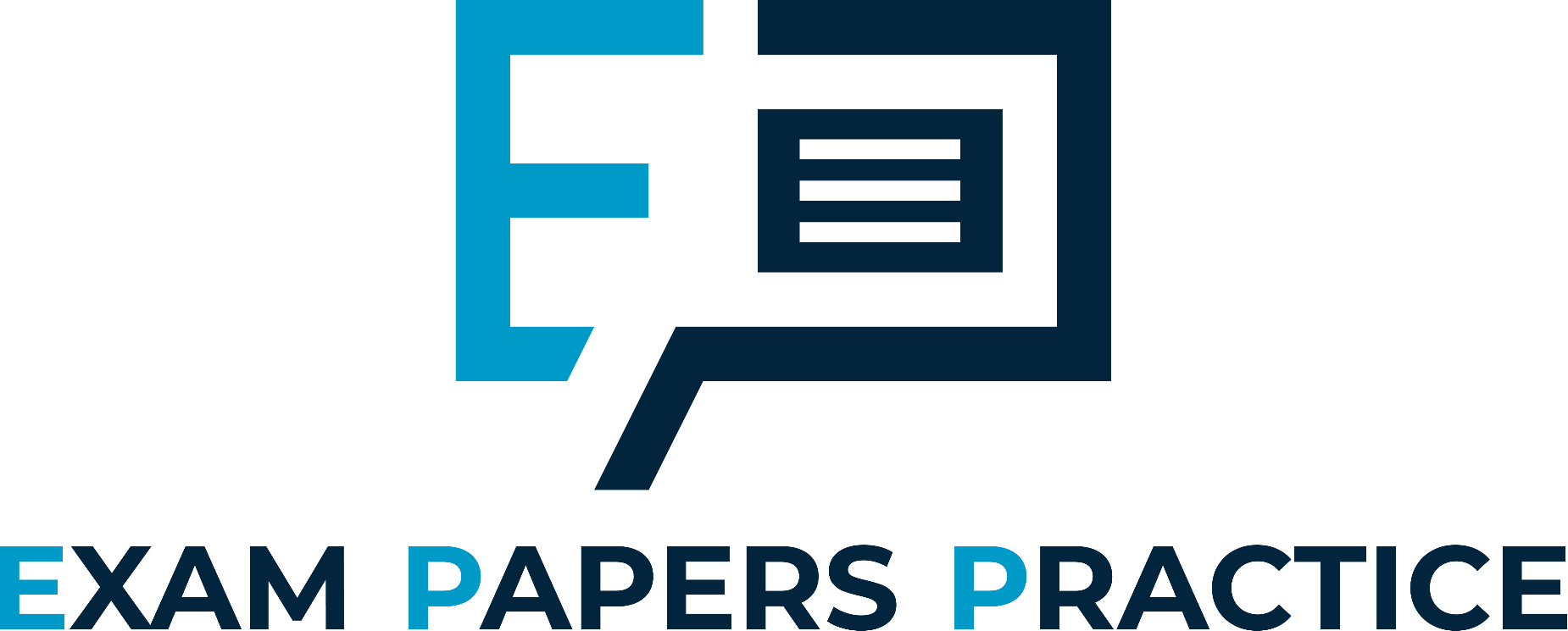 Variegated leaves naturally have regions with and without chlorophyll.
6
For more help, please visit www.exampaperspractice.co.uk
© 2025 Exams Papers Practice. All Rights Reserved
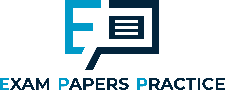 The Requirement for CO2
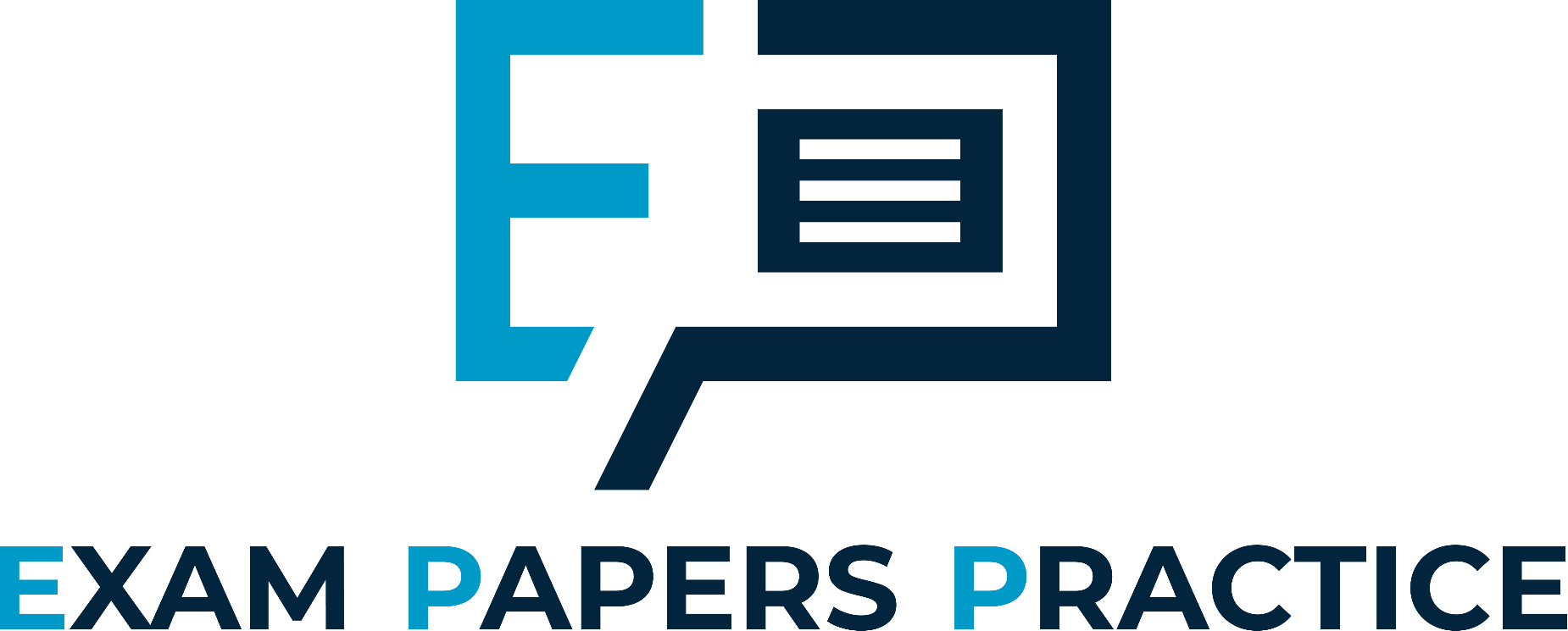 Plants require CO2 for photosynthesis.
CO2 is required to created glucose.
When CO2 is removed from the environment, photosynthesis stops.
The requirement for CO2 can be investigated:
Enclose a plant within a sealed bell jar.
The bell jar will not allow CO2 from the surrounding air to enter.
Add some soda lime to the bell jar.
The soda lime will absorb any CO2 that remains in the jar.
Test the plant for starch after 24 hours.
Remove the chlorophyll from the leaves of the plant using boiling ethanol.
Use the iodine test to confirm that no starch is present.
Starch will not be present due to the lack of CO2.
7
For more help, please visit www.exampaperspractice.co.uk
© 2025 Exams Papers Practice. All Rights Reserved
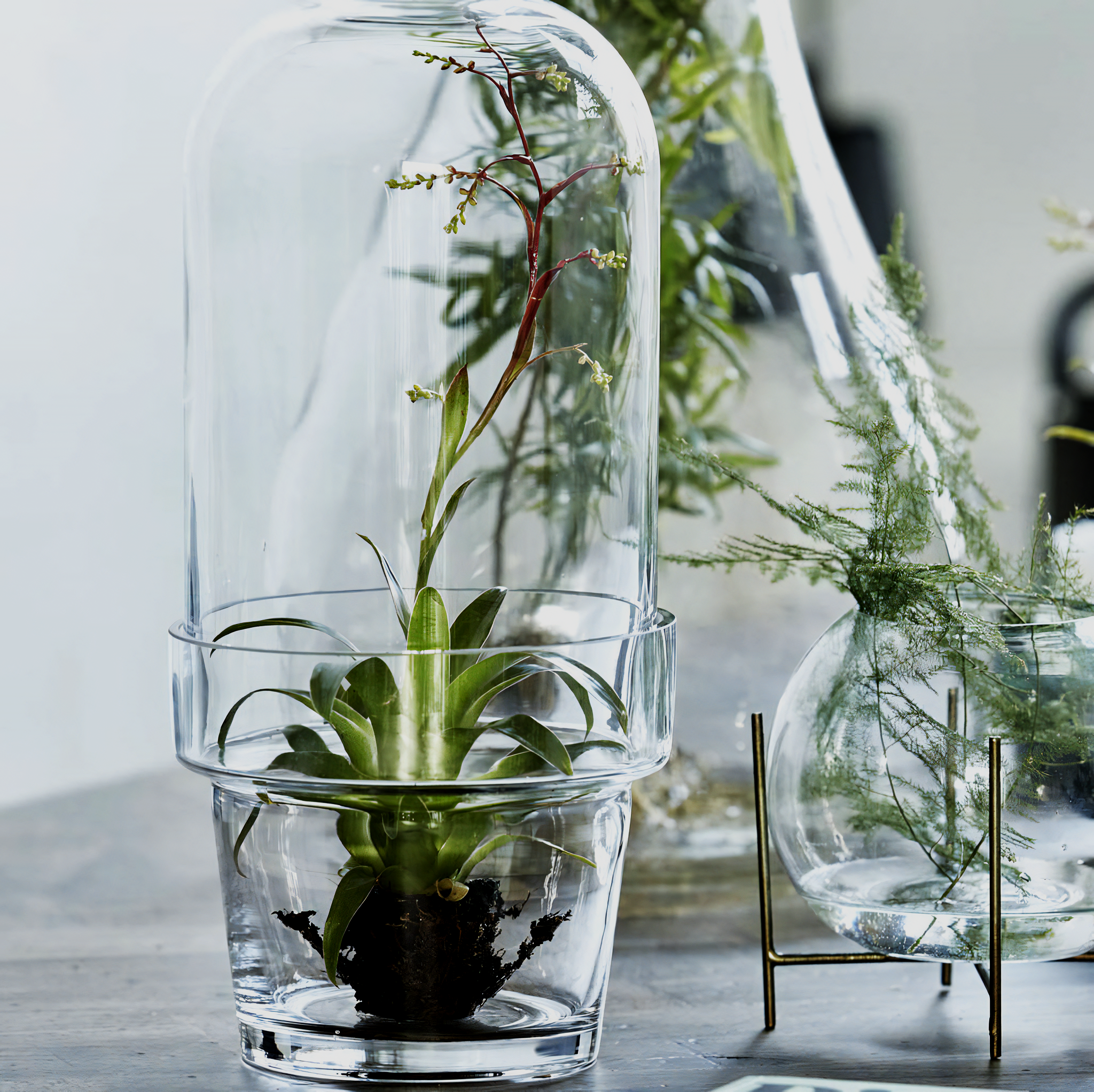 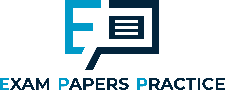 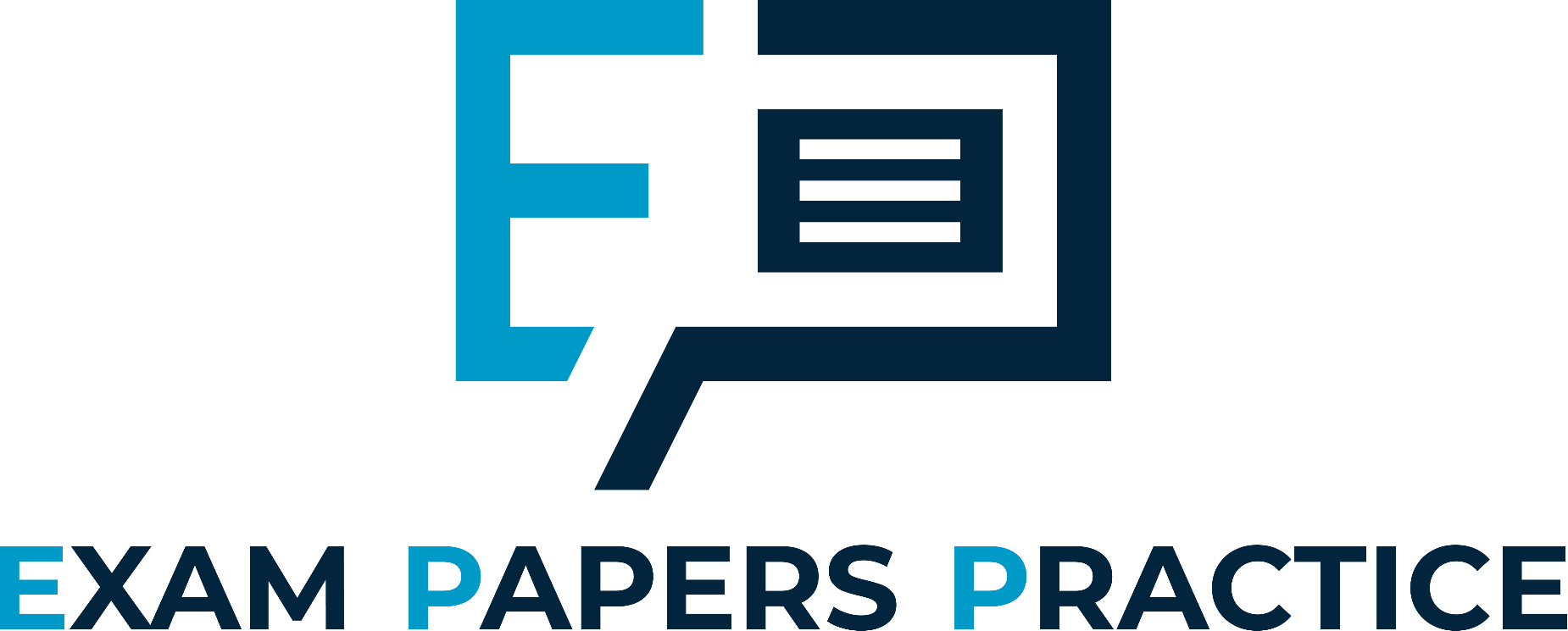 A bell jar can be set up to investigate a plant’s requirement for CO2.
8
For more help, please visit www.exampaperspractice.co.uk
© 2025 Exams Papers Practice. All Rights Reserved
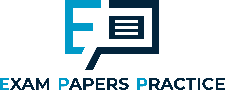 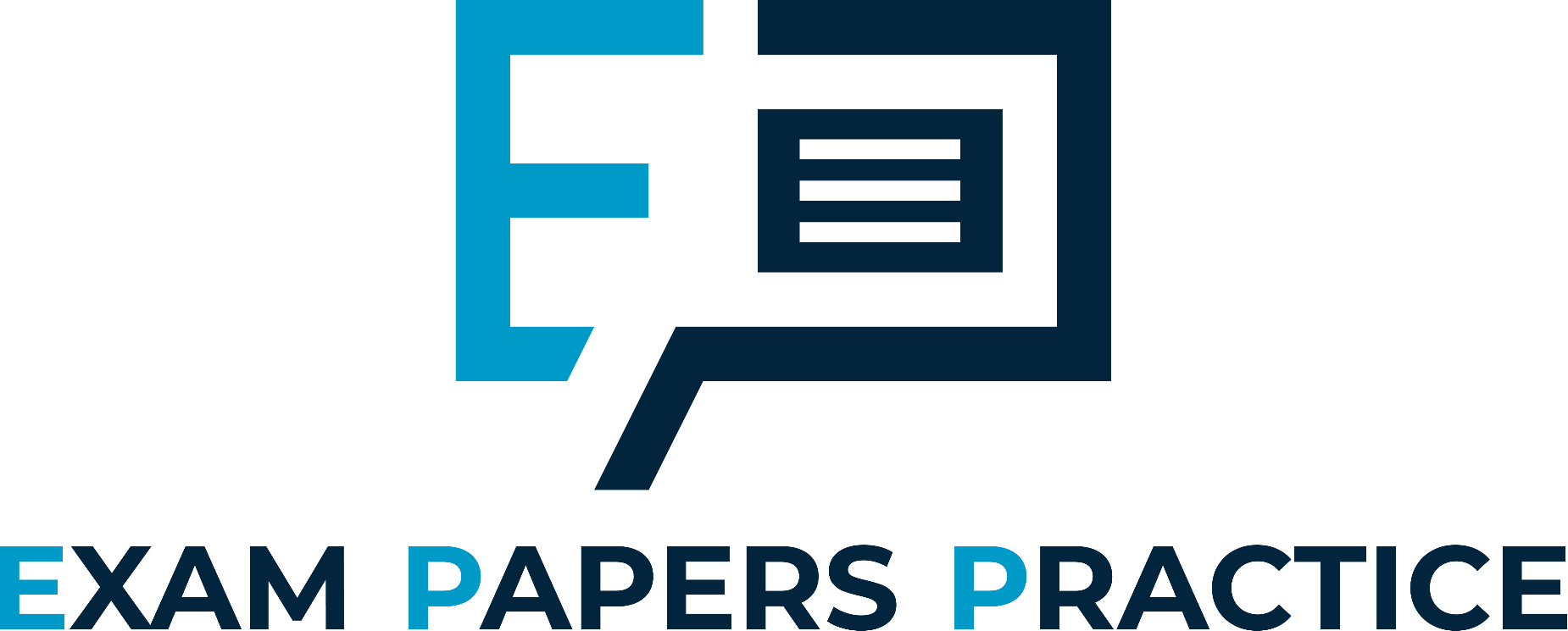 The sealed bell jar prevents any CO2 reaching the plant, whilst the soda lime absorbs any CO2 present in the jar itself. 

The causes photosynthesis to stop. The lack of starch production can then be confirmed using the iodine test.
BELL JAR
SODA LIME
9
For more help, please visit www.exampaperspractice.co.uk
© 2025 Exams Papers Practice. All Rights Reserved